Основные ошибки при оформлении документов
Перечень документов для экспертизы
Программа развития школьной библиотеки на 2021- 2024 г.

Положение об информационно-библиотечном центре общеобразовательной организации

 Должностные обязанности заведующего (руководителя) информационно-библиотечного центра общеобразовательной организации
 
4.   Правила пользования информационно-библиотечным центром общеобразовательной организации

5.   Схема размещения пространственно-обособленных зон информационно-библиотечного центра общеобразовательной организации (формат А4, допускается предоставление фото размещения зон)
Скачивание документов из сети Интернет без редакции
2. Сохранять в формате Pdf

3. Оформление очень важно! Соблюдайте интервал, шрифт.
Программа развития ИБЦ (опора на методические рекомендации)


ПОЛОЖЕНИЕ о деятельности ИБЦ – ТИПОВОЕ (утвержденное министерством Образования и науки Хабаровского края) 
https://rribckhv.kco27.ru/documentation/
Должностные инструкции педагога-библиотекаря и руководителя ИБЦ
(разрабатываются на основе ЕКС, раздел «квалификационные характеристики должностей работников образования»
     должны содержать:
Нормативные документы;
Функции;
Права, ответственность;
Взаимоотношения, связи по должности.
ПРОСТРАНСТВЕННО-ОБОСОБЛЕННЫЕ ЗОНЫ, 

согласно Концепции развития школьных ИБЦ 
(Приказ Минобрнауки России №715 от 15.06.2016 года)

Зона получения информационных ресурсов во временное пользование;
Зона самостоятельной работы с ресурсами на различных типах носителей;
Зона коллективной работы с гибкой организацией пространства;
Презентационная зона для организации выставок и экспозиций;
Рекреационная зона для разнообразного досуга и проведения мероприятий.
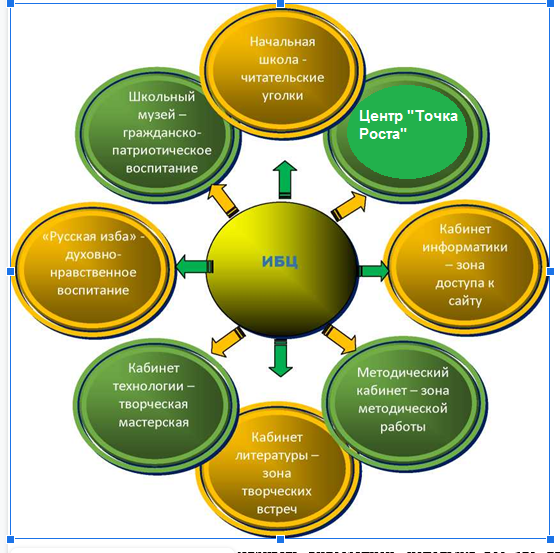 НЕ ПРАВИЛЬНО
НЕ ПРАВИЛЬНО
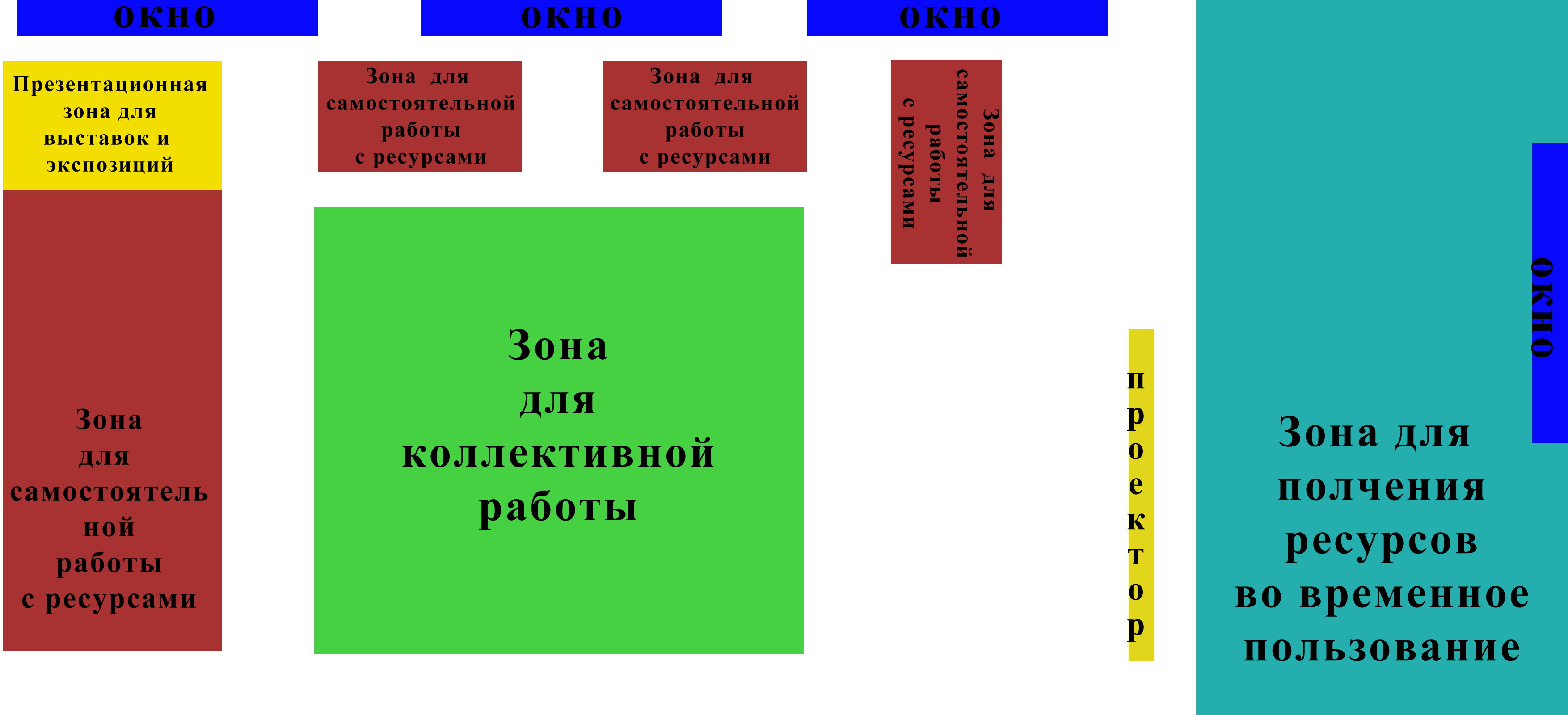 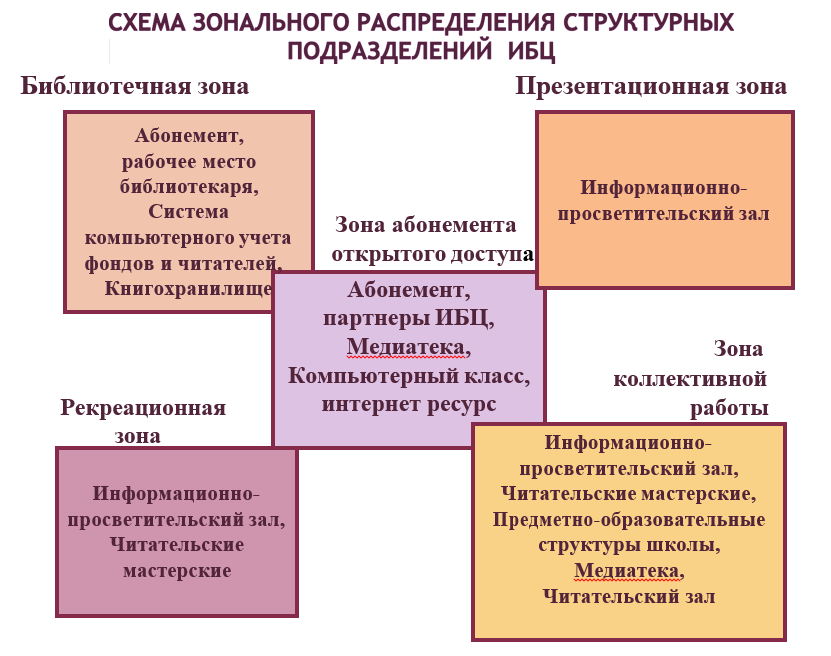 НЕ ПРАВИЛЬНО
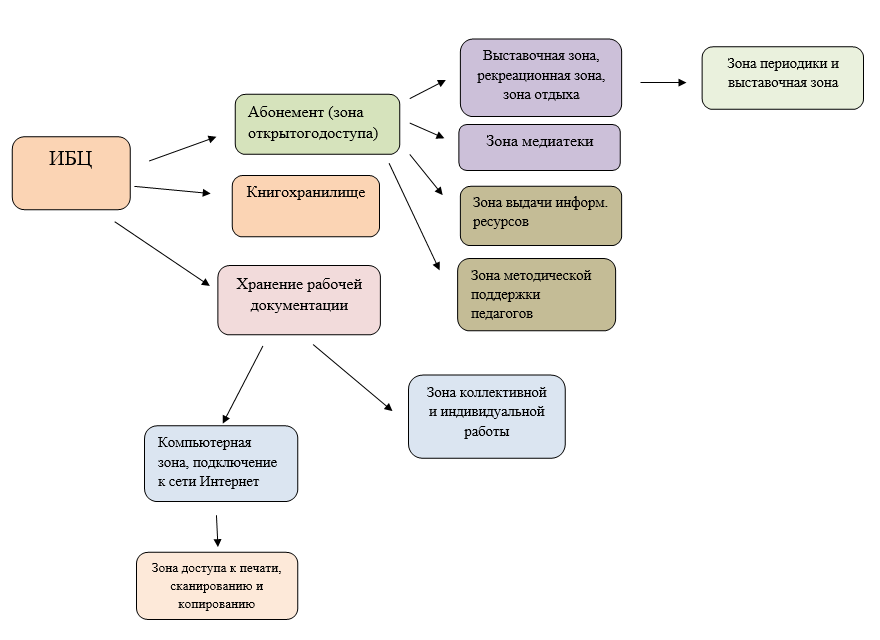 НЕ ПРАВИЛЬНО
Презентационная зона для организации выставок и экспозиций
Зона получения информационных ресурсов во временное пользование
(абонемент)
ИБЦ
Зона самостоятельной работы с ресурсами на различных типах носителей
(читальный зал)
Зона коллективной работы с гибкой организацией пространства
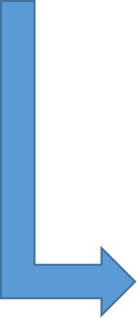 Точка роста/ компьютерный класс
Книгохранение
(учебный фонд)
Рекреационная зона для разнообразного досуга и проведения мероприятий